Worked Example
2012 Paper 2 Past paper
(circles)
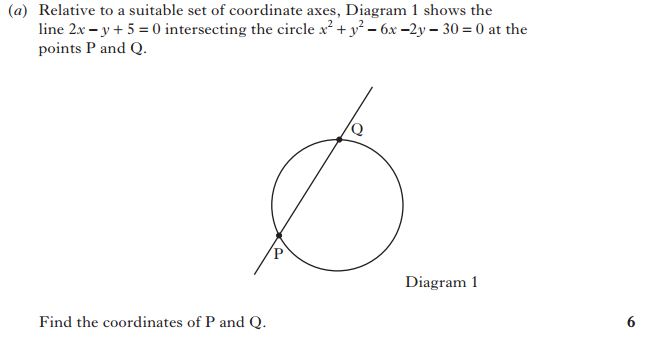 Solution
Steps
Rearrange straight line eq to y = 2x + 5

Substitute y into the circle eq

x2 + (2x + 5)2 - 6x - 2(2x + 5) - 30 = 0
Points of intersection 
when y=y
Sub into circle eq
Expand brackets, 
factorise and solve
Find x AND y coordinates!
x2 + 4x2 + 2-x + 25 - 6x - 4x - 10 -30 = 0
5x2 + 10x - 15 = 0
5(x2 + 2x - 3) = 0
(x - 1)(x + 3) = 0
x = 1  and x = -3

When x = 1, y = 2x1+5 = 7
When x = -3, y = 2x(-3)+5 = -1

P(-3,-1)  and  Q(1, 7)
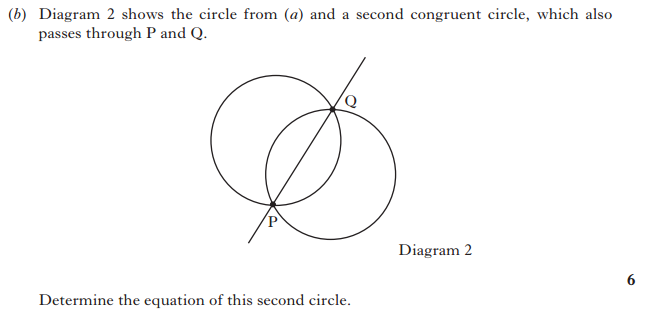 Solution
Steps
(x - 3)2 - 9 + (y - 1)2 - 1 - 30 = 0
(x - 3)2 + (y - 1)2 - 40 = 0
(x - 3)2 + (y - 1)2 = 40

C(3, 1) 		r = √40
Circle equation....
get centre and radius
Centre to Q = left 2, up 6
Q to 2nd centre = left 6, down 2
C2(-5, 5) 		r = 40

Eq:  (x + 5)2 + (y - 5)2 = 40
Congruent => same size
Use “stepping out” method
Substitute centre and radius
into circle formula